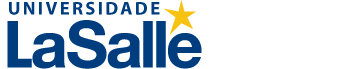 Entrepreneurship Xperience
Introdução
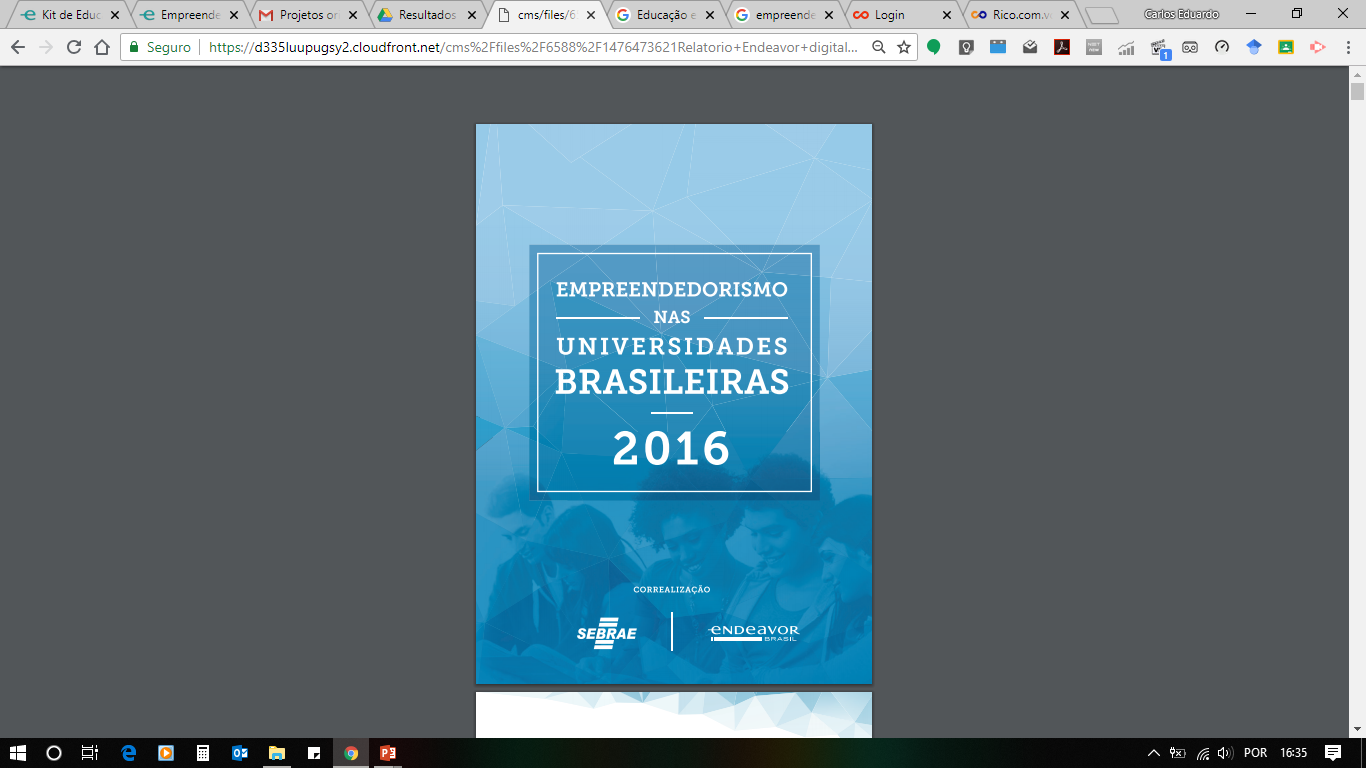 Diante da dinâmica da sociedade e do mercado de hoje é preciso entender, mais do que nunca, como o ensino superior estimula seus alunos a serem empreendedores e como preparar melhor os professores e técnicos universitários para esse desafio. “Há uma clara discrepância entre a percepção dos alunos e professores sobre o papel das universidades. 

Por mais que cerca de 65% dos professores estejam satisfeitos com iniciativas de empreendedorismo dentro da universidade, a média entre os alunos é de apenas 36%.  

Da mesma forma, se faz necessário dimensionar quais tipos de ações devem ser tomadas nesse sentido a fim de traçar um diagnóstico preliminar e, na sequência, começar a traçar um plano para transformar tal situação em algo concreto 
Fonte: Endeavor, 2016.
A emergência da educação empreendedora
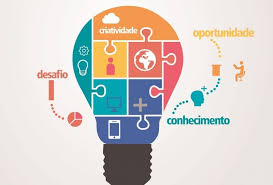 Segue-se que a educação empreendedora tem a ver com as competências apontadas pelas parcerias entre negócios e instituições de ensino, com base em disciplinas centrais e temas emergentes, visando o desenvolvimento de habilidades voltadas à inovação, informação, tecnologia e carreira. Mais importantes que o conteúdo são as possibilidades de experiência oferecidas ao aluno engajado no próprio desenvolvimento (LOPES, 2010).

Muito além do discurso, a cultura da educação empreendedora demanda o estabelecimento de estratégias e ações para multiplicar que seja possível proporcionar aos universitários uma experiência que agregue o comportamento, o conhecimento e as habilidades desenvolvidas ao longo dos cursos em algo que vá além do espectro acadêmico, mais relevante, significativo e motivador.
Desenhando a LaSalle Entrepreneuship Xperience
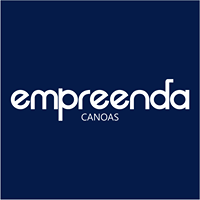 Ao final de 2016, a Universidade LaSalle com a Câmara da Industria, Comércio e Serviços e com a Câmara dos Dirigentes Lojistas de Canoas o Empreenda Canoas, aproximando as entidades comerciais da academia. 

Este fato permitiu que, já no primeiro semestre de 2017, o empresariado estivesse mais próximo dos espaços de aula como mentores em disciplinas de Empreendedorismo e Criatividade.
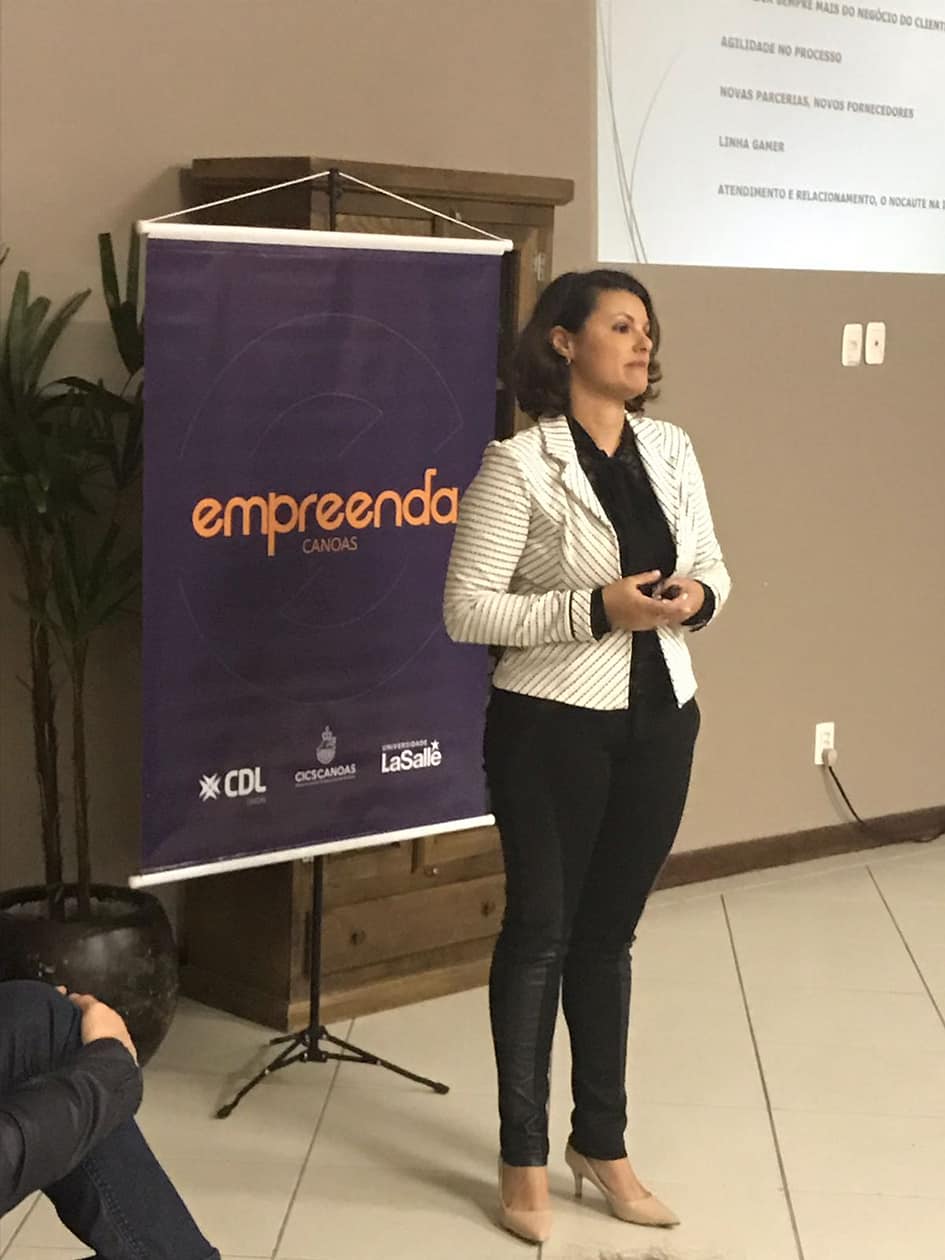 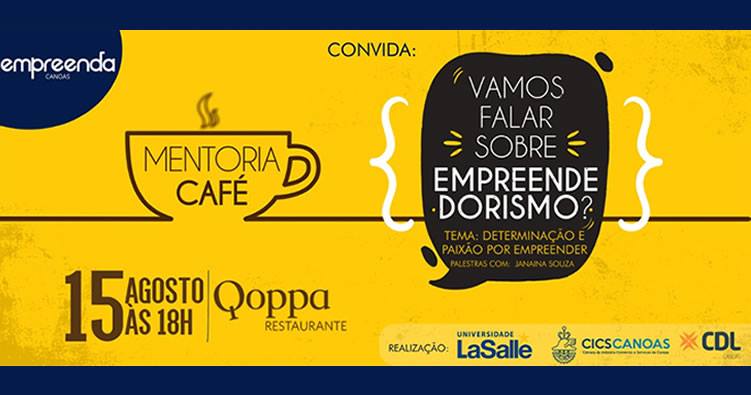 Definindo a LaSalle Entrepreneuship Xperience
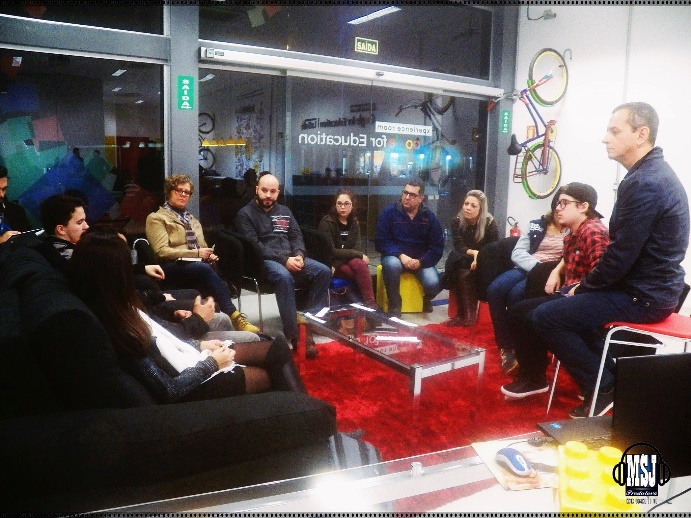 A LaSalle Entrepreneurship Xperience configura-se como uma estratégia de educação empreendedora apoiada na transversalidade do tema e na transdisciplinaridade, no engajamento dos empresários, no apoio da incubadora LaSalle Tech e, fundamentalmente, na criação e desenvolvimento de projetos de empreendimentos e startups como resultado da formação vivenciada em sala de aula.
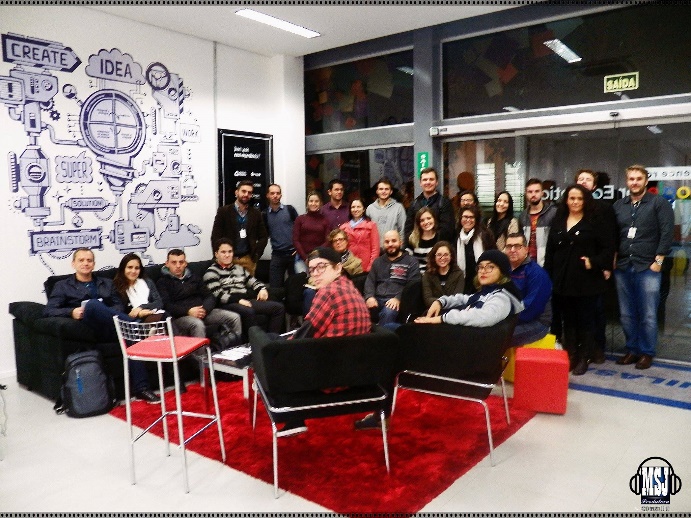 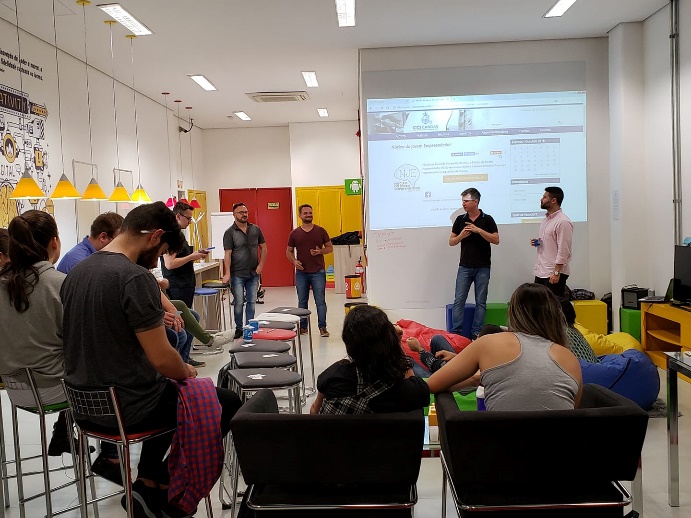 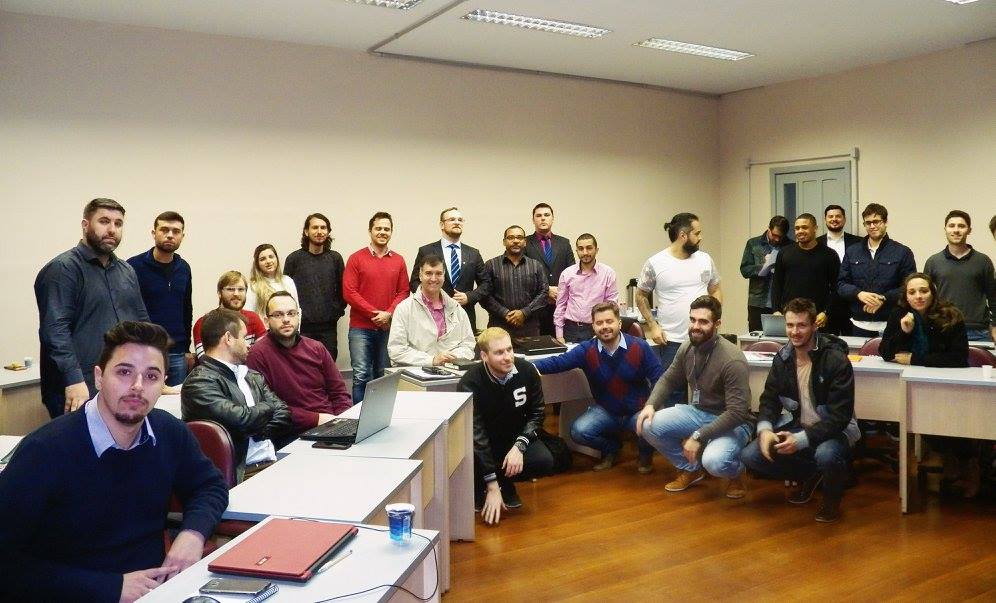 Organização do ecossistema de empreendedorismo
Comunidade acadêmica
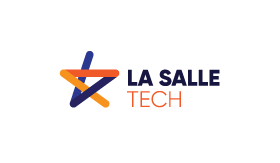 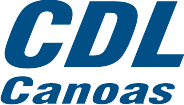 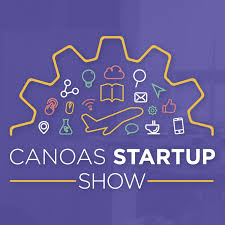 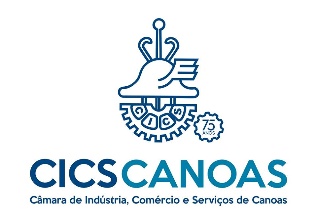 Empreendedorismo e  Criatividade
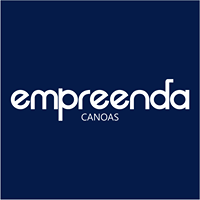 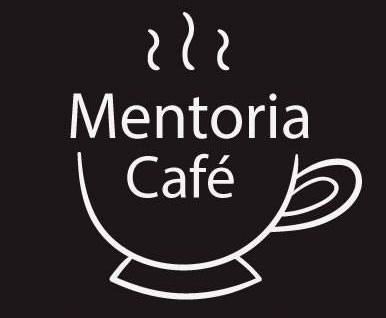 Empresários, mentores, investidores
Metodologias utilizadas
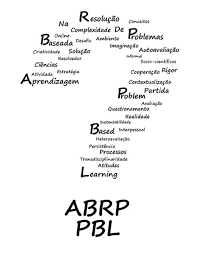 Aprendizagem baseada em projetos ou problemas (ABP); 
Aprendizagem colaborativa;
Estudos de caso;
Sala de aula invertida;
Design Thinking / Strategy.
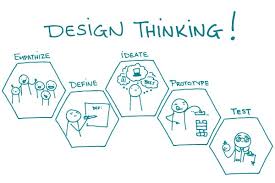 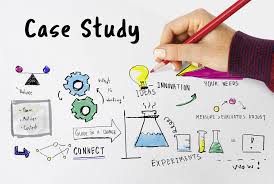 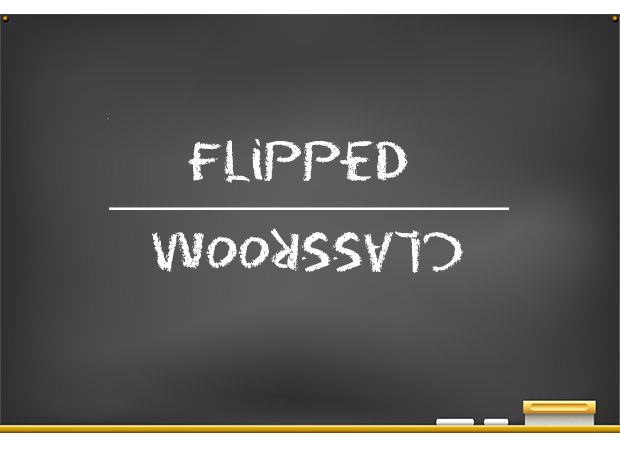 Resultados obtidos em 2017
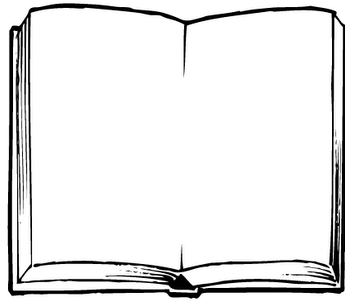 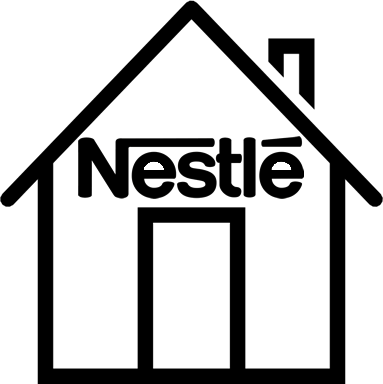 Casa
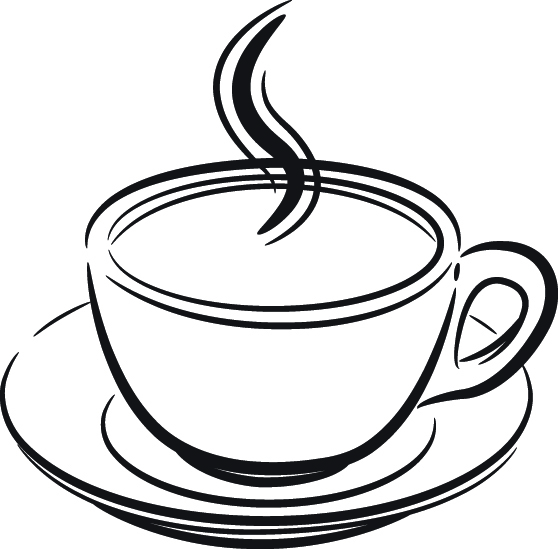 Alunos impactados: 				180 por semestre
Projetos e planos de negócio:		72
Potencial de conversão em negócios:	35%
Elegíveis para incubadora:			50%
Empresários / investidores envolvidos:	12 (sala de aula e Startup Show)
Exemplos de negócios:pet shops, confeitaria, prestadora de serviços gerais, aplicativos,estéticas, deliverys, espaços gamers, ...
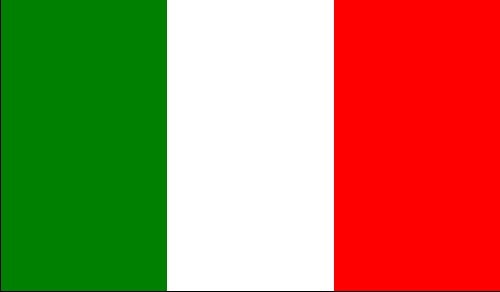 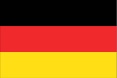 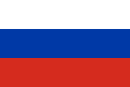 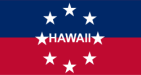 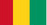 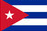 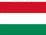 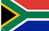 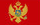 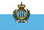 Cafeteria Cultural
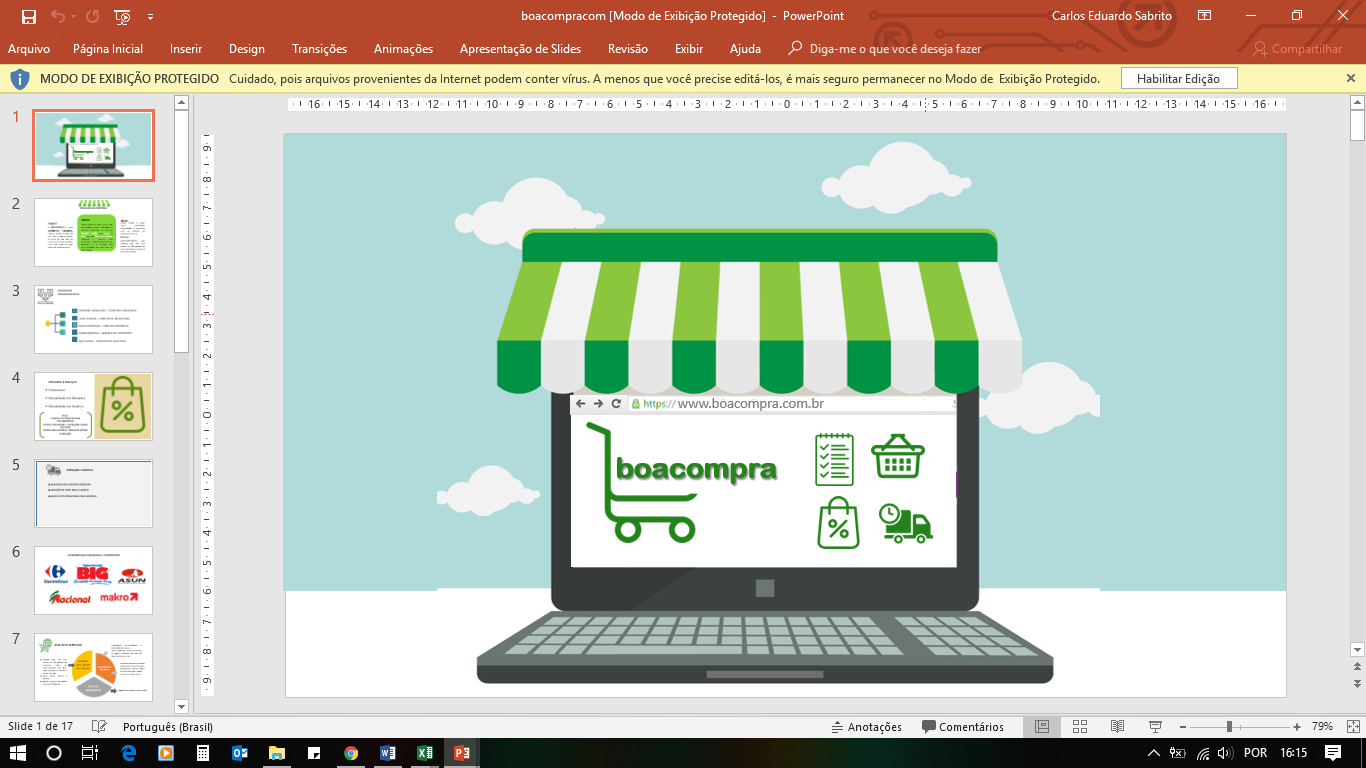 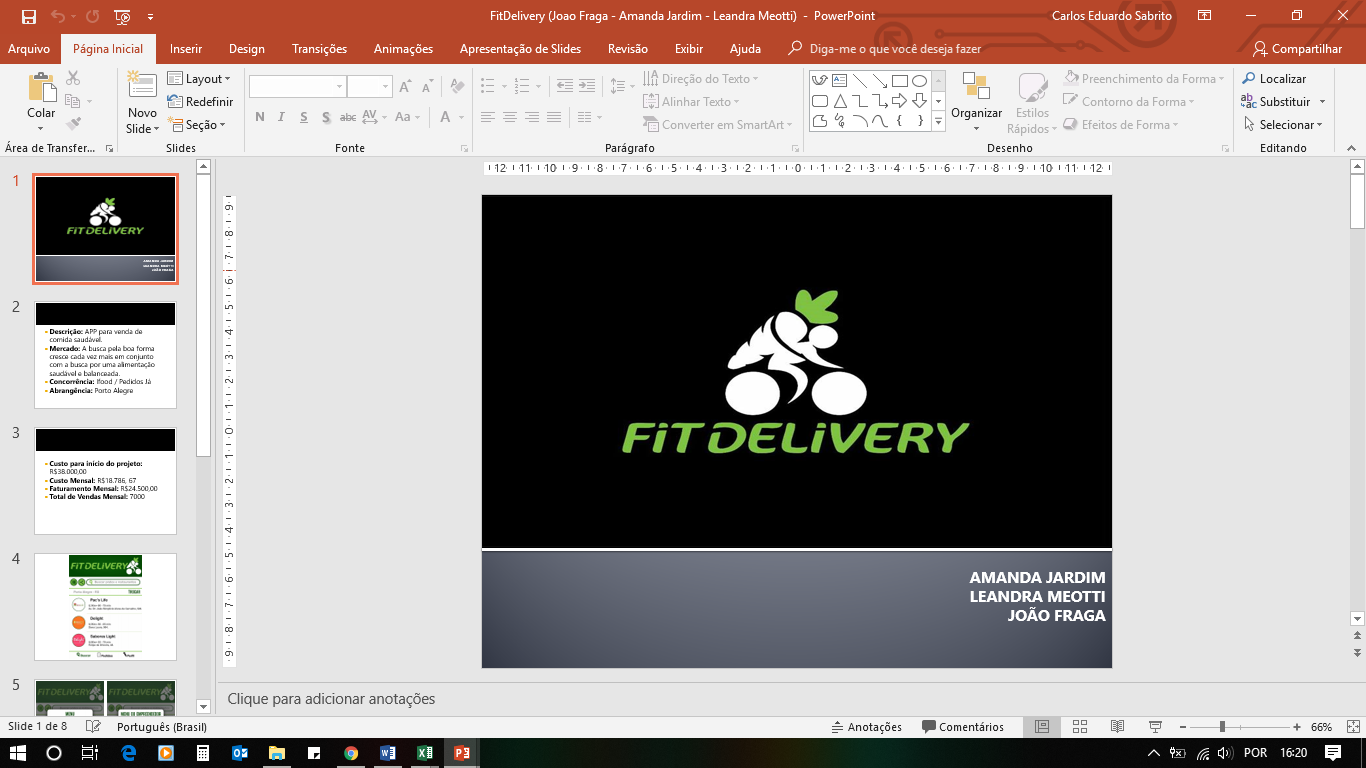 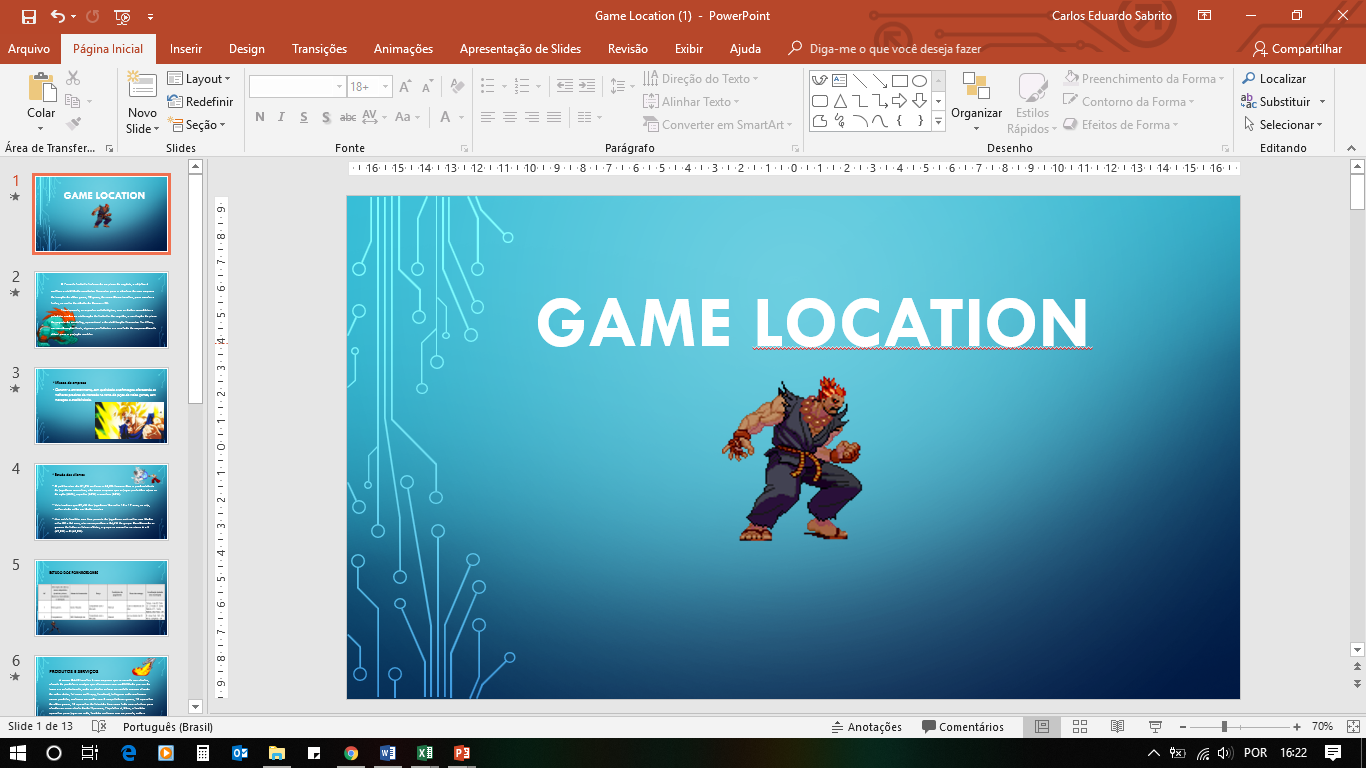 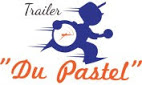 Scale up
Engajar um maior número de docentes na proposta de educação empreendedora;
Incrementar o indicador de conversão em negócios para 50%;
Incrementar o indicador de elegibilidade para a incubadora 75%;
Atrair um maior número de empresários e investidores paramentoria em aula;
Implantar categorias de projeto a priori, com base nos  Objetivos de Desenvolvimento Sustentável da ONU;
Organizar o LaSalle International Entrepreneurship Meeting.
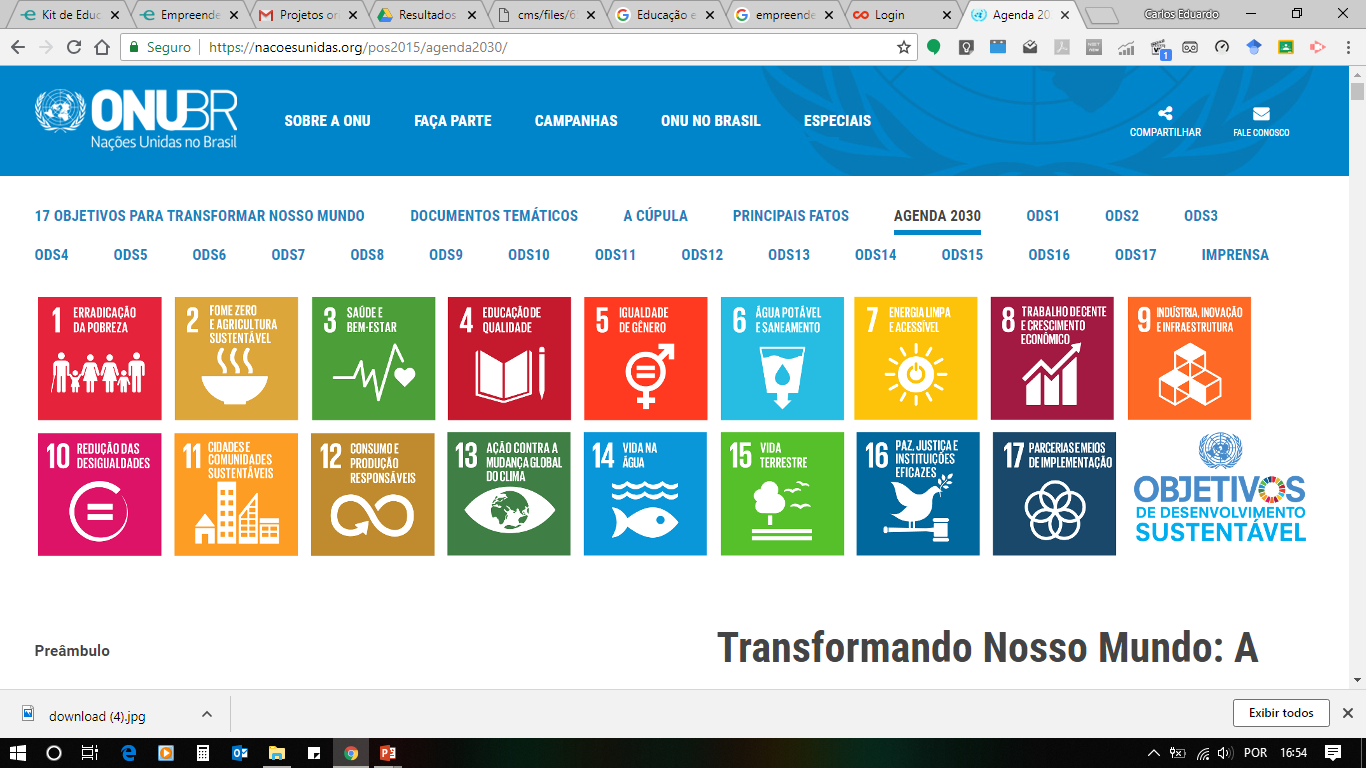 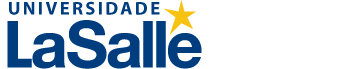 Entrepreneurship Xperience
Scale up - ações
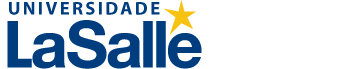 Entrepreneurship Xperience